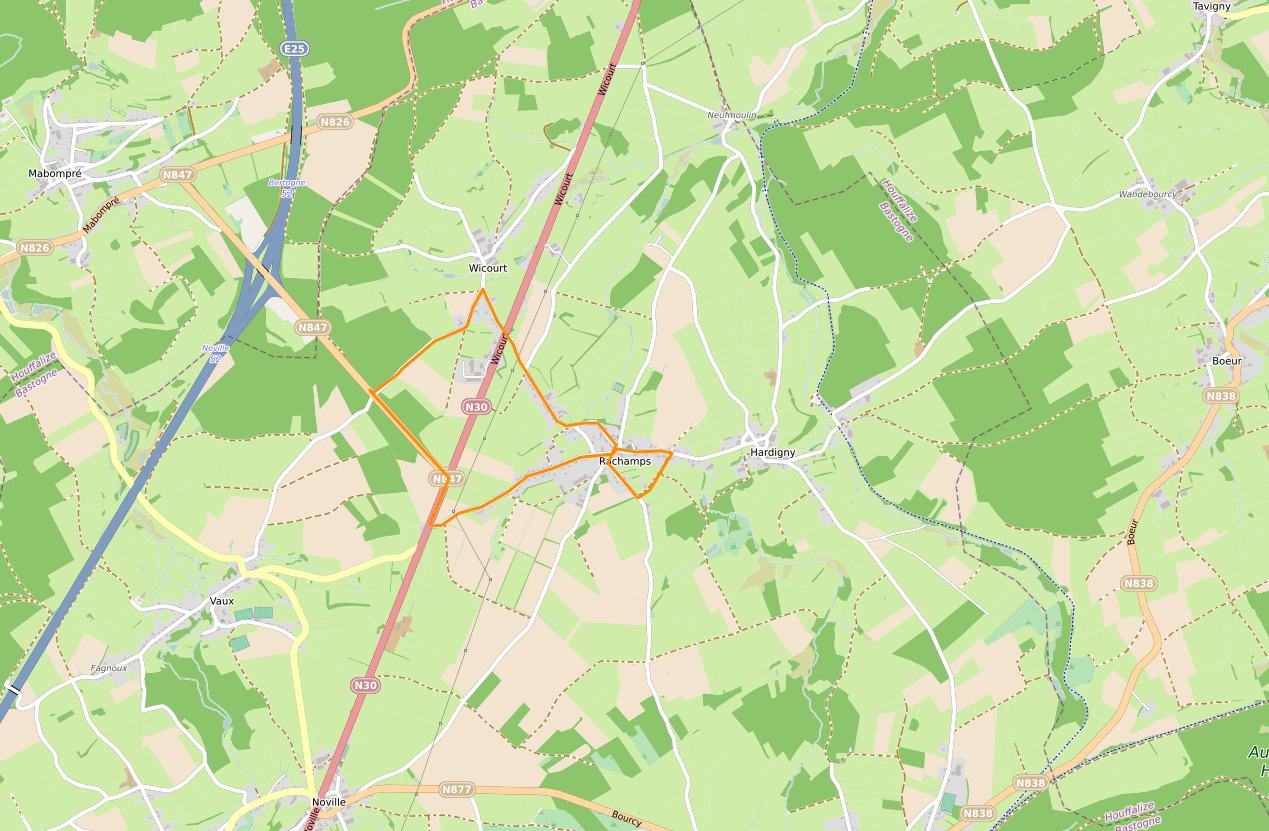 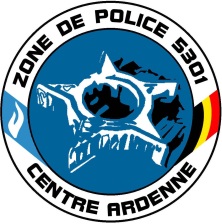 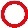 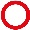 Situation dimanche Hardigny 150800Dec19 à 151400Dec19
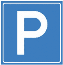 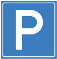 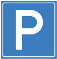 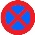 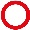 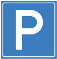 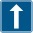 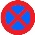 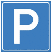 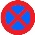 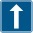 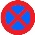 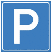 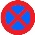 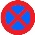 Légende :
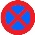 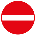 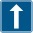 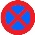 Barrières Nadar
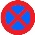 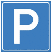 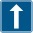 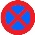 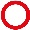 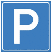 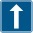 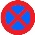 Circuit TEC
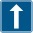 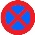 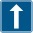 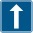 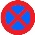 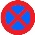 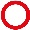 Circuit VIP + Secours
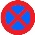 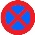 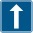 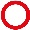 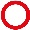 Zone de spectacle
Voiries piétonnes
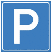 Parkings visiteurs
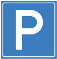